Home learning
Read the comments that I have made and answer the questions that I have posed, using a green pen.
Home learning task
What were the challenges whilst completing the home learning task from last week?
RAP
Use the weebly site
Underline key words in the question
Ensure research is thorough and use a plan
CUE the question
Review the syllabus to check I include necessary information 
Refer to methods of testing (observations, interviews and questionnaires) ensuring their strengths and limitations are discussed 
Reference made to the credulous and sceptical approach
Home learning Review of article
Tiger Woods and Brownlee Brothers – Nature vs Nurture

Annotate - Are winners born or made? Nature vs social / interactionist approach. Mention of deliberate practice

Revise for a 8 mark question next week and produce cue cards for the first two sections
Starter for 5
Personality
Lesson 2 of 2
Outcomes
These will be discussed at the end of the lesson to review what you have learnt

You’ll be asked key questions during and at the end of the lesson
Measuring personality (beyond the syllabus) will appear the anxiety section
Difficult (no clear definition)
Questionnaires, interview or observation
Degree of measurement error
Talent identification programmes
Can we measure personality?
Very difficult to measure due to conflicting definitions
Personality tests are frequently used in sport settings and vary in type…
Questionnaires
Most common method used…
Cheap
Easy to produce
Easy to use for larger numbers of subjects
Used almost anywhere
Fairly reliable

However it is difficult to accurately assess your own personality..
Subjective nature of questions
If asked are you often irritable? What counts as being ‘irritable’?
Influence of tester
Answering questions with what you think they want to hear
Self serving bias
Giving answers which protect your own feelings
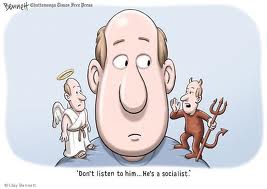 Interviews
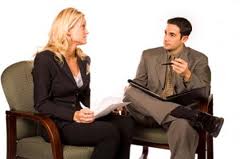 Try to find out personality through discussions…

Questions asked
Asked to interpret drawings
Greater validity than questionnaires- answers aren’t limited to yes/no


However will have limited reliability
Open to interpretation
Self serving bias
One on one is time consuming and expensive
Observations
Responses and behaviour are recorded and analysed
Similarities are noted between participants

Person is more likely to participate as they normally would

However will have low Validity
Difficult to interpret behaviour
Will they behave naturally? (especially if they know)
Expensive
Time Consuming
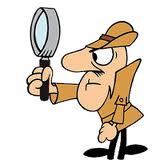 Validity, reliability and ethics
What, how and why?
Validity, reliability and ethics
It has been concluded that there is no such thing as a sporting personality

No noticeable difference between people who take part in different sports

Why not?

Validity- does the test measure what it is supposed to?
How can it when we have no clear definition of personality

Reliability- are the results repeatable?
Subjective nature of observations and have to interpret your own personality

Ethics- Testing is designed to probe into sensitive areas, information must be treated with sensitivity and confidentiality
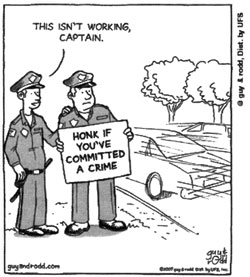 POMS (beyond the syllabus)
Personality and sporting performance
Sceptical approach 
Credulous approach
MBTI (beyond the syllabus)
Do you take risks in sport?
Imagine that you are taking an exam. If you get a question wrong you will lose a mark. After 20 minutes you’ve answered the questions that you can do. You have 10 questions left, what would you do? 
Answer the 10 questions and risk losing marks? 
Leave the 10 questions and sit safe?
Achievement motivation (nAch and Naf)

Atkinson’s model – key definitions pg 186
Cornell notes
Incentive value and probability of success
Achievement Motivation
Achievement Motivation is a concept developed by sports psychologists to link PERSONALITY and COMPETITIVENESS.
The major issue centres on the extent to which an INDIVIDUAL IS MOTIVATED TO ATTAIN SUCCESS.
Success in sport is measured against some type of COMPETITIVE GOAL.
Atkinson & McClelland (1976) – Interactionist View
In any challenging situation, everyone will have both a ‘need to achieve’ and a ‘need to avoid failure’. Whichever feeling is stronger will determine whether the task is accepted or declined.
Competitive orientation is generated through personality and situational factors
Personality Factors
A = TAS
someone with a high need to achieve will probably have a low need to avoid failure and will choose difficult or demanding tasks which are more risky, e.g.
the hard route up a rock face
B = TAF
someone with a high need to avoid failure will probably have a low need to achieve and will choose tasks which are less risky and more easily achieved, e.g. the easy route up the rock face
TAS = Tendency to APPROACH success
TAF = Tendency to AVOID failure
Situational Factors
A =
If the probability of success low (competing against the world champion) you will strive very hard to win (incentive high). You will be highly chuffed if you win.
B =
If the probability of success high (competing in local club match) you don’t need to try as hard to win (incentive low and expect to win easily). It is not so pleasing if you win.
How can we develop approach behaviour?
What can the coach do?
IMPROVE NEED AND MOTIVE TO ACHIEVE (Nach)

 Increase positive reinforcement hence increasing pride and satisfaction
 Ensure that goals are achievable
 Ensure that at least some situations guarantee success
and subsequently gradually increase task difficulty in line with progress
 Ensure that tasks are challenging
 Ensure that the probability of success is good
 Ensure that the incentive value of the success is high (is the race worth winning?)
What can the coach do?
REDUCE TENDENCY AND MOTIVE TO AVOID FAILURE (NaF)

 Reduce punishment hence lowering the chance of performer worrying about failure
 Focus negative feedback on effort rather than ability. This avoids the performer tending to believe that causes of failure are internal (due to lack of ability for example) and reduces the risk of learned helplessness.
 Avoid situations where defeat / failure is inevitable (such as performing against a much superior opponent)
if this is not possible alter the criteria for success (you will have succeeded if you only lose by 2 goals).
Sarah Storey
What are the main forms of goal setting?
What did you learn today?
RAG rate your syllabus